Road Services Capital Improvement Program (CIP) data & public web application
Josh Popelka
King County GIS Center
What is a capital improvement program?
Projects approved by council
All planned expenses must balance with planned revenue

Fund projects that create new assets or replace old ones
Projects vary from large to small
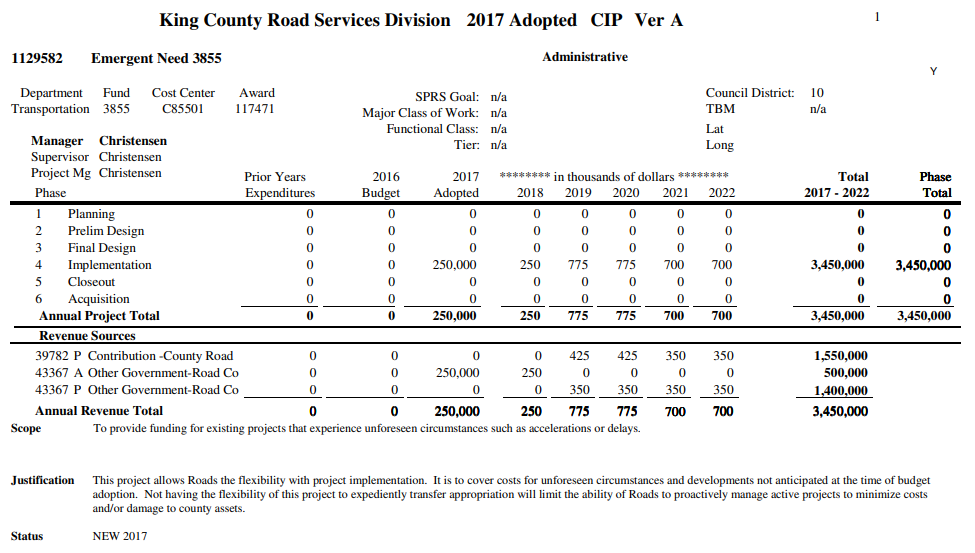 2
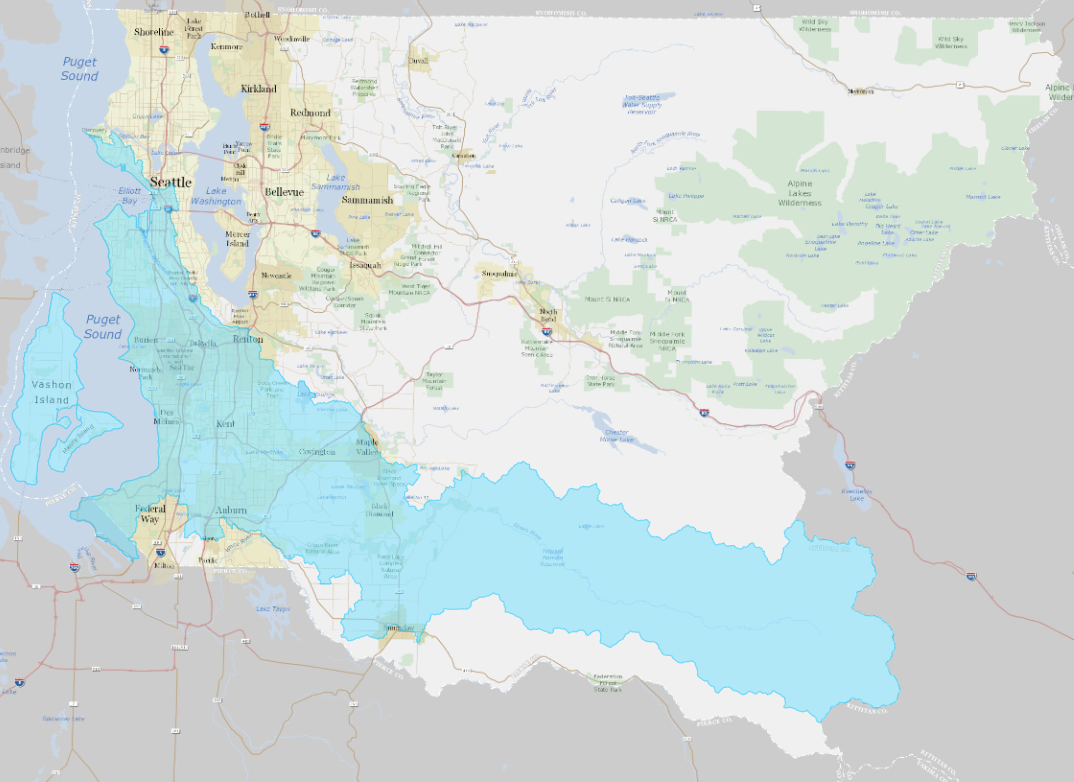 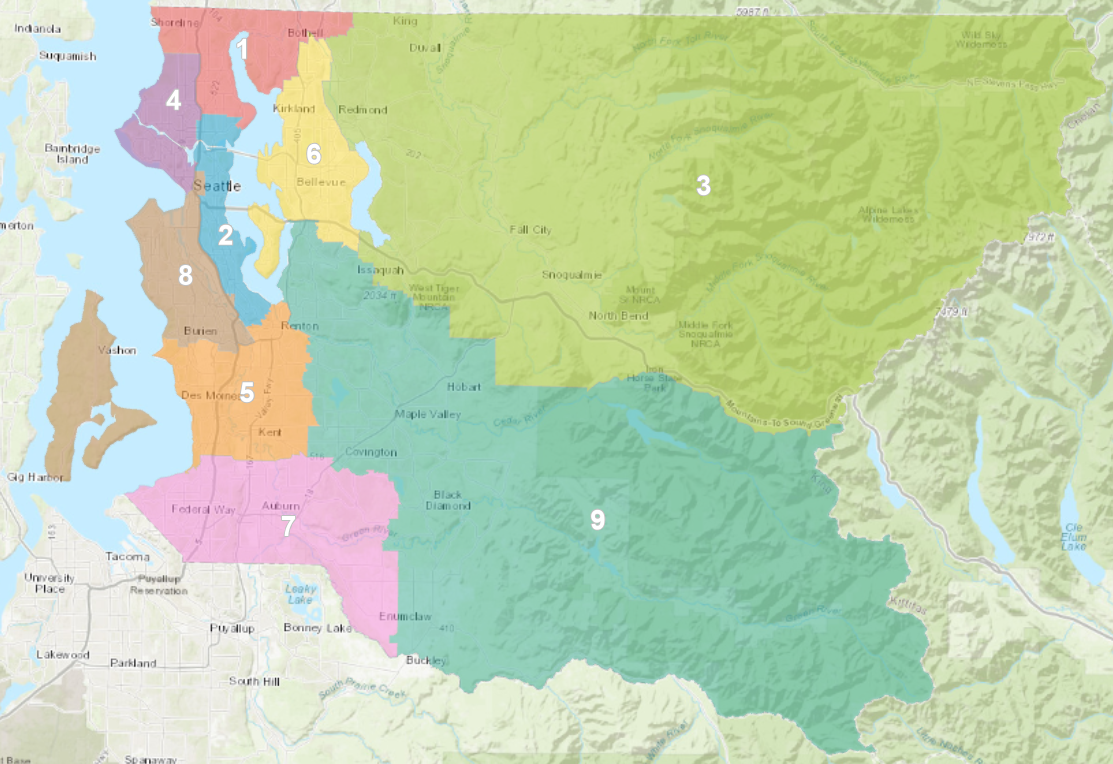 Why create the data?
Solution to answer commonly asked questions
Provided authoritative resource for staff
Automatically updates with latest attributes
Old feature class was manually updated and incomplete
Effort was underway at Roads to standardize project management data
Division was still missing spatial component
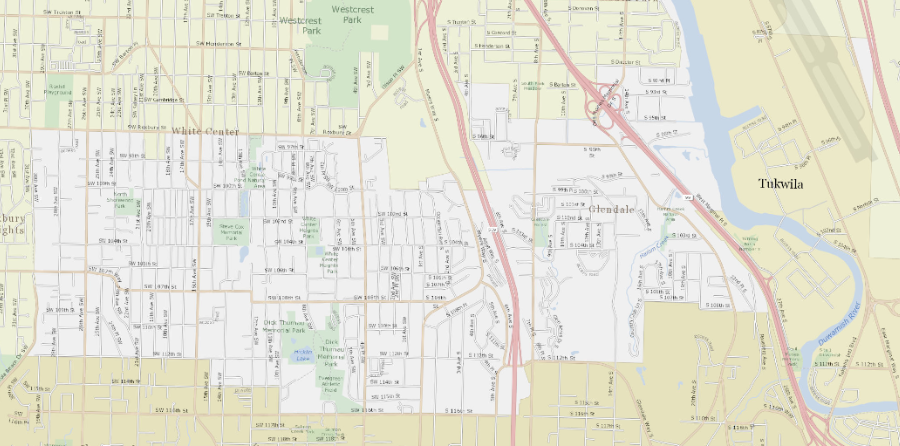 3
Data flow & Process
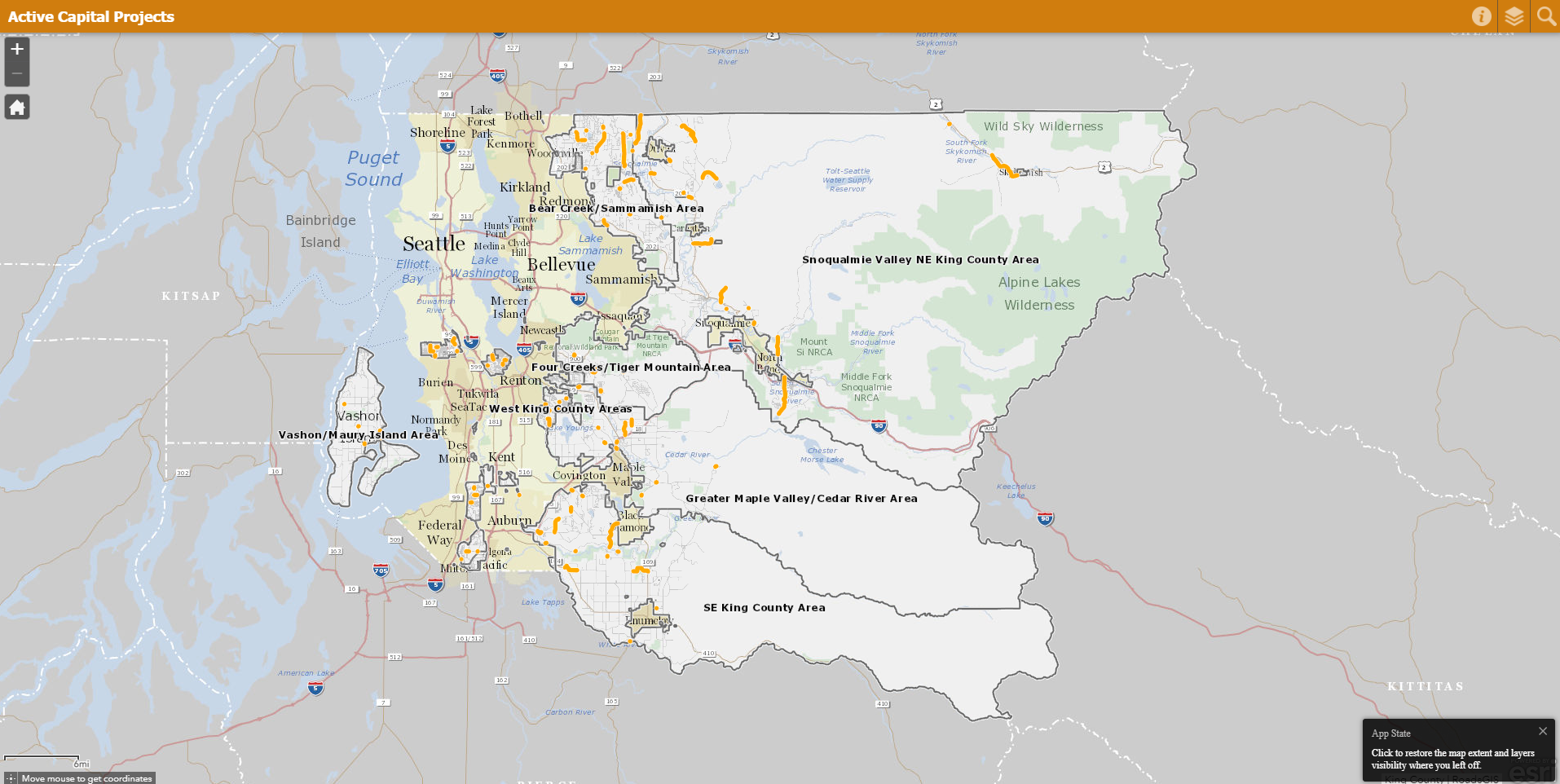 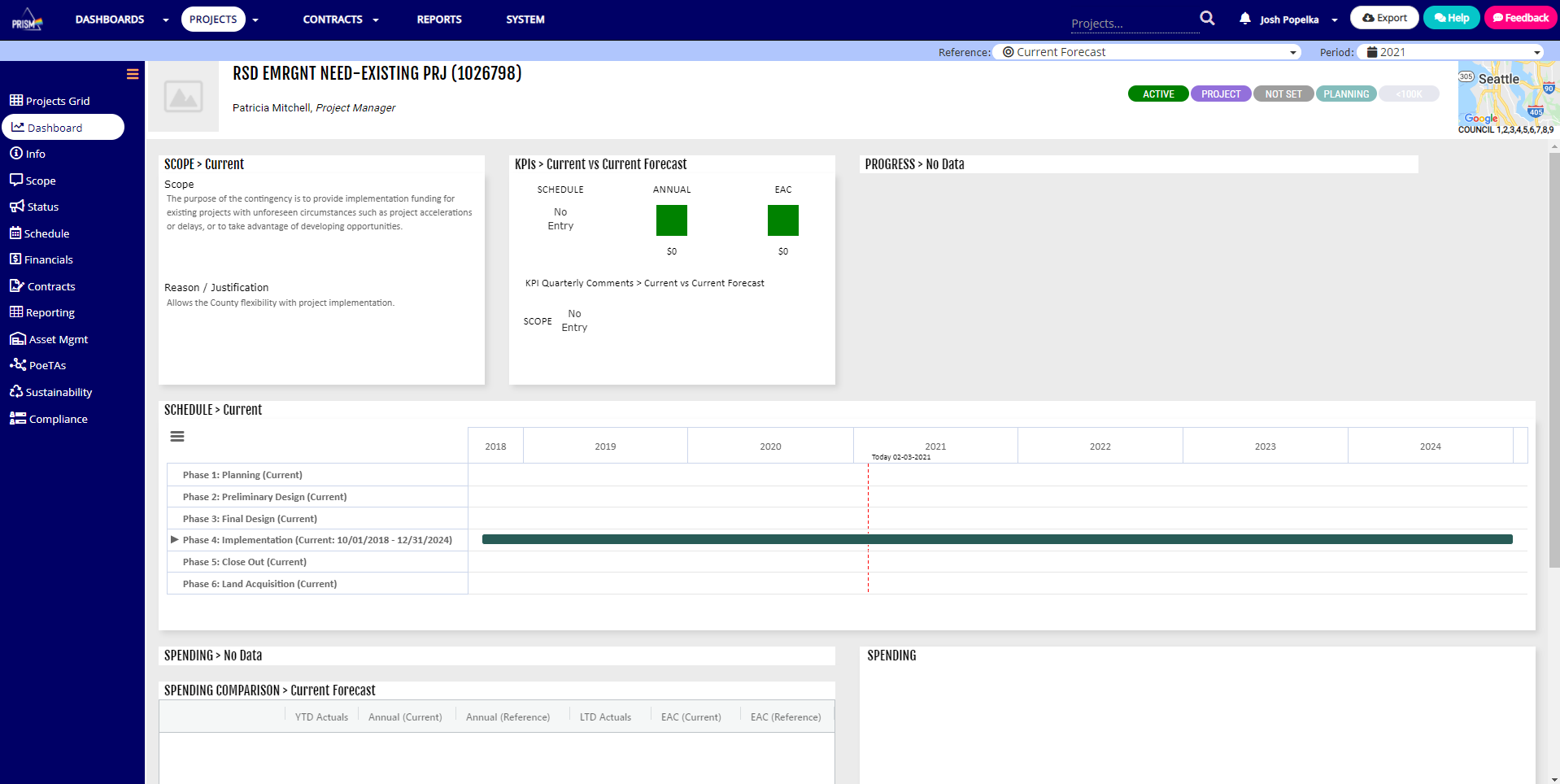 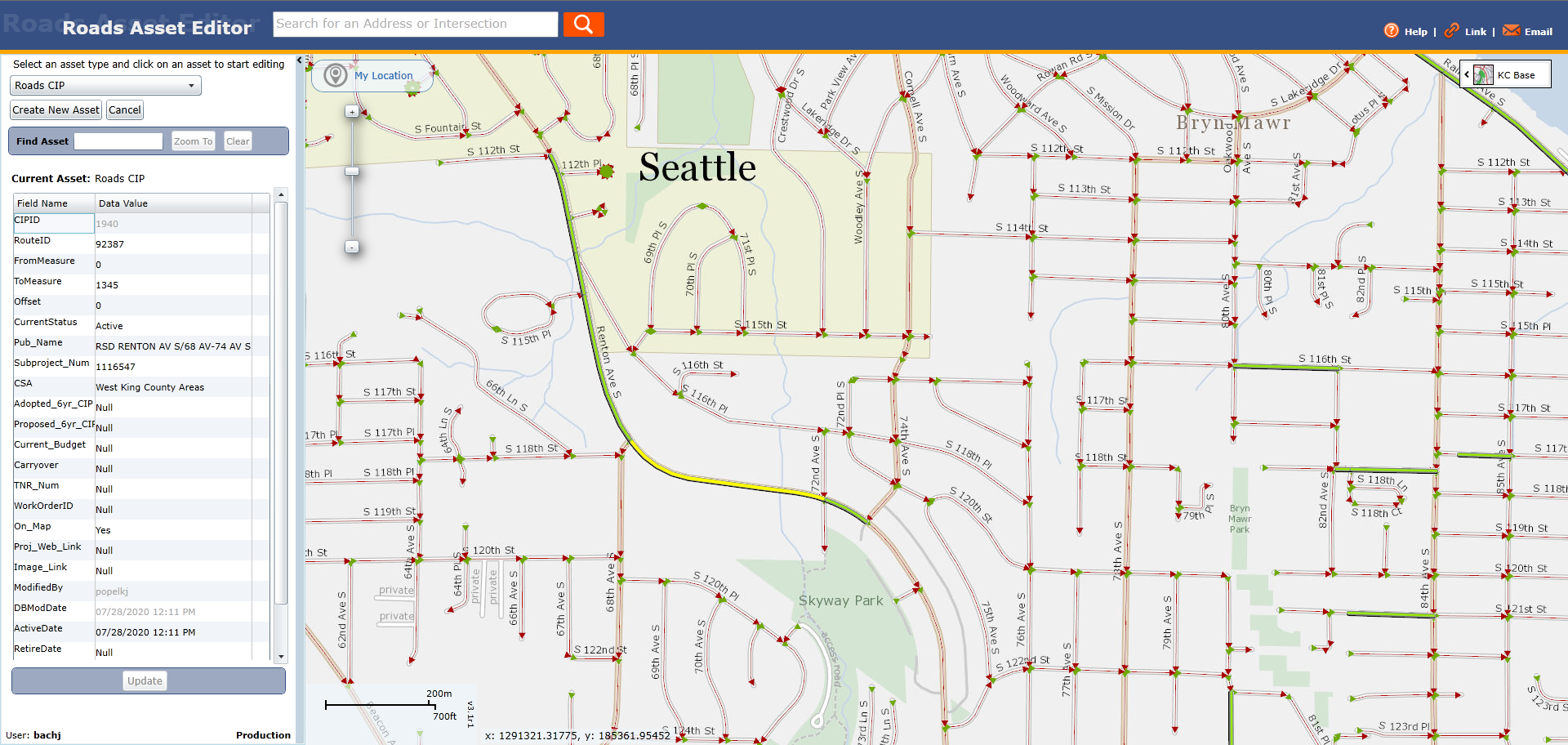 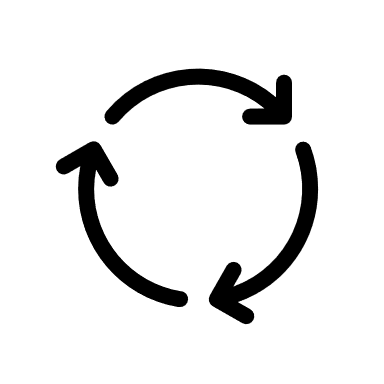 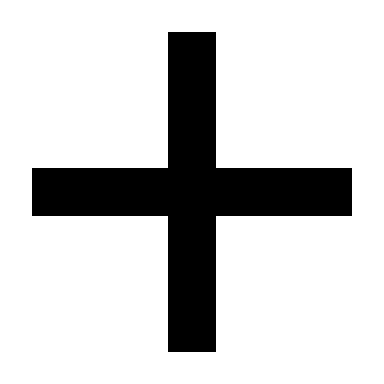 4
Live (!) Application demo
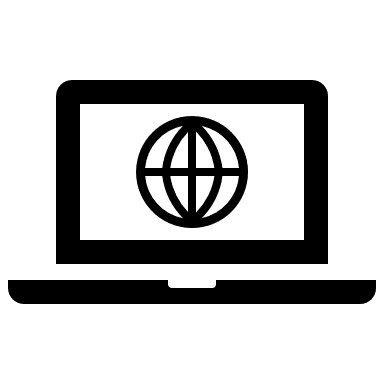 5
Arcade expressions in popups
ESRI’s scripting language allows calculating “on the fly”

Easy to learn and apply

Remove NULL data and headings from popups

Perform basic spatial analysis (such as intersects)

I used Arcade to find NULL values in the fields:
Council District
Phase
Project Website Field Heading
Project Website Link
Image URL
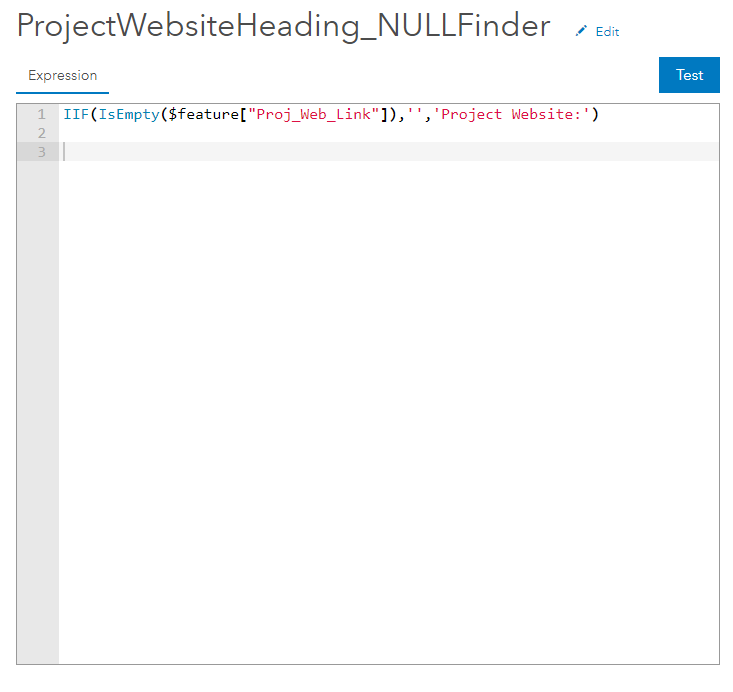 6
Arcade expressions in popups
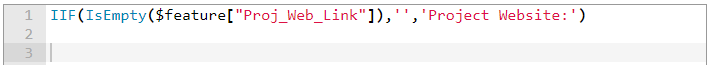 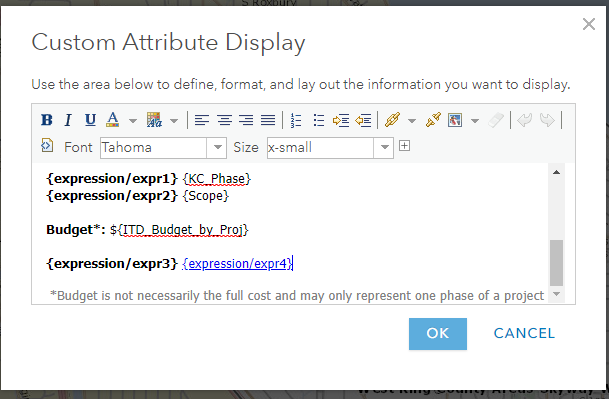 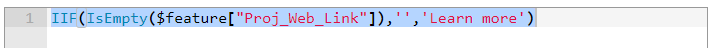 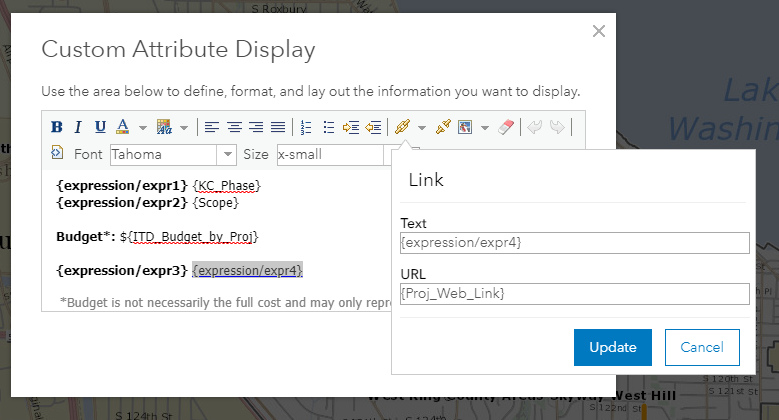 7
Arcade expressions in popups
Without Arcade Expression
With Arcade Expression
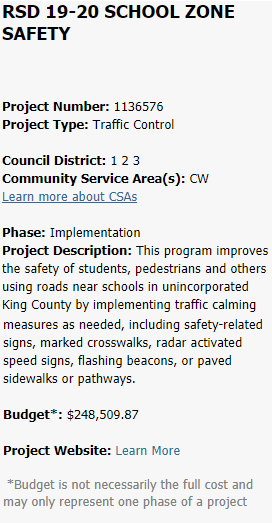 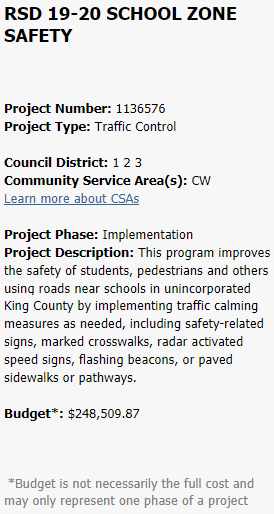 Heading and “Learn More” link removed
8
My email:
josh.popelka@kingcounty.gov
Thank you to:
James Bach
Mike Crippen
Adam Cabrera
Hans Erickson
Mark Foote
Jeff Gregg
David Hartwell
Ruth Harvey
Patrick Jankanish
Harkeerat Kang
Jennifer Knauer
Lisa Owen
Lydia Reynolds-Jones
Joshua Smith
John Vander Sluis
Stephanie Vitali
Anyone else I forgot to mention 